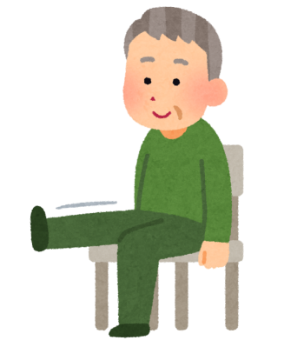 令和７年度
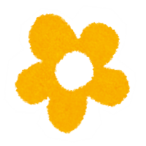 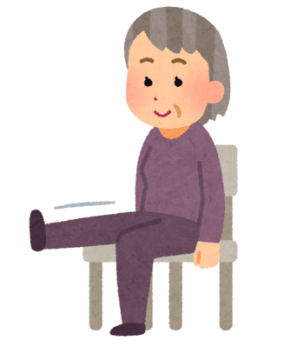 ま
ま
ち
ち
ま
ち
か
か
ど
ど
か
ど
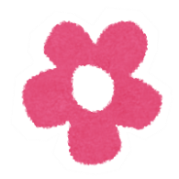 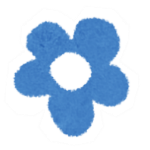 まちかど運動教室とは？
将来、認知症にならないように、認知症予防をしたい･･･
いつまでも健康でいたいから、健康寿命を延ばせるようにしたい･･･
でも「何をすればいいのかわからない」「ひとりではつまらない、続かない」

そんな方のために、地域の高齢者が、社会参加と身体運動のできる場として、各地域で開催するのが『まちかど運動教室』です。

教室の内容は、運動指導士などの先生と一緒に、頭を使いながら、身体を動かす運動教室です。運動と言っても、イスに座って、気軽にできる内容なので、体力的に不安な方でも大丈夫！！自分のできる範囲でやれば良いので、どんな方でも参加できます。
参加費
無料
動
動
運
運
運
動
教
教
教
参加するには？
可児市在住、おおむね65歳以上の方が対象です。
登録は１人１会場です。
事前の申込み・登録が必要です。
室
室
室
【申込方法】
＜申込みフォーム＞
下記①・②のいずれかの方法にて申込みください！！
　①申込フォーム（ＱＲコード）
　②高齢福祉課 地域包括ケア推進係へ電話
　📞：０５７４－６２－１１１１
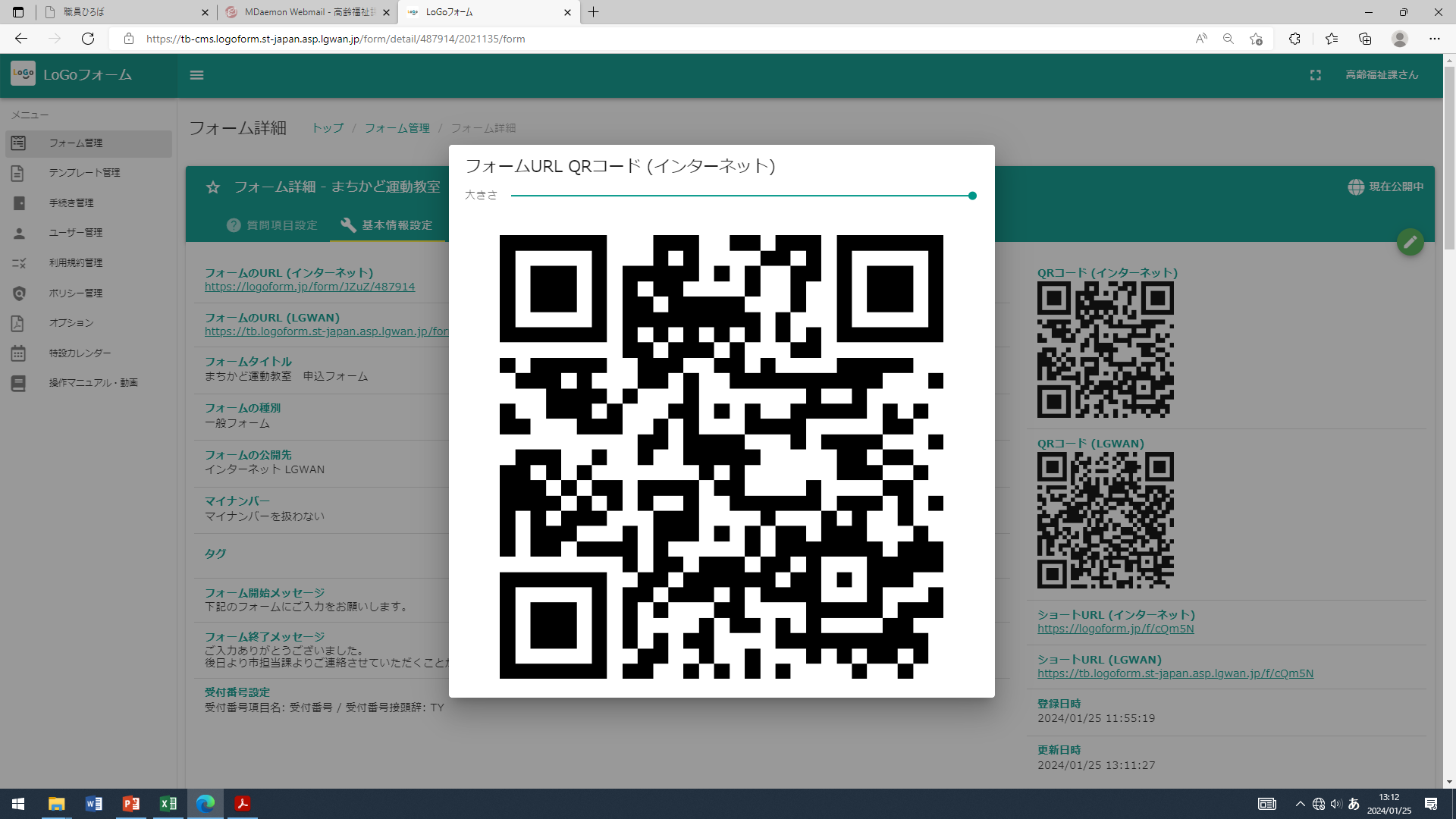 https://logoform.jp/f/cQm5N
QRコードは㈱デンソーウェーブの登録商標です。
申込み・登録後、案内文書・日程チラシをお渡しします。
教室に空きがあれば、いつでも登録できます。満員の場合は、キャンセル待ちとなります。
〇留意事項〇
・参加する会場のルールに従い、準備・受付・片付けなどのご協力をお願い致します。
・変則日程がある場合や駐車場がない会場があります。申込みの際にご相談ください。
・３ヵ月以上欠席が続いた場合は、自動的に登録を削除させて頂きます。
　長期間欠席する方は、高齢福祉課までご相談ください。
＜申込み・問合せ先＞ 可児市 高齢福祉課 地域包括ケア推進係　☎６２－１１１１
令和７年度 まちかど運動教室一覧
まちかど　  プラス
●全会場４５分の教室です。
●会場により、変則日程がある場合や駐車場のない会場があります。申込の際にご相談ください。